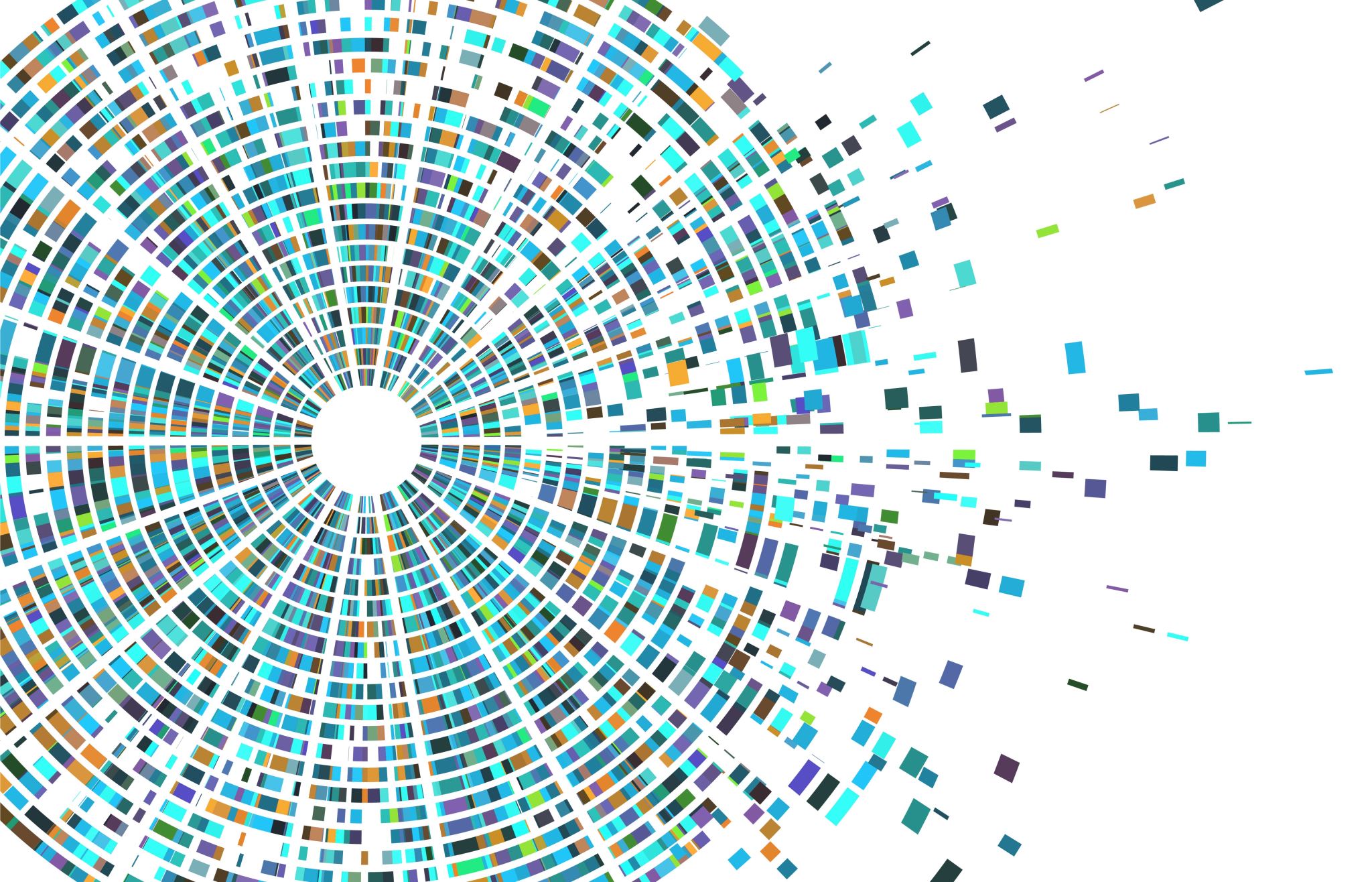 Diritto all'istruzione e inclusione sociale.La scuola aperta a tutti
Prof.ssa Mariaconcetta D’Arienzo
A. A. 2022/2023
Uno sguardo oltre i confini. La sostenibilità dell’inclusione scolastica in Europa
I Paesi europei garantiscono, con specifiche norme all’interno delle proprie Costituzioni, il diritto all’istruzione delle persone disabili, attraverso tre principali modalità: il divieto di discriminazione per motivi legati all’handicap, la necessità che i pubblici poteri tengano conto della condizione di disabilità nella loro azione in materia di istruzione, lavoro o altri aspetti; la previsione di politiche di protezione e di promozione a favore dei disabili.
A ciò si deve aggiungere che la Convenzione europea dei diritti dell’uomo (CEDU), all’art. 2, comma 1 del suo primo Protocollo addizionale, sancisce che «il diritto all’istruzione non può essere rifiutato a nessuno».
Come in Italia, però, anche nel Regno Unito ed in Francia si sono dovuti pronunciare i Supremi organi giudiziari in merito alla qualificazione del diritto all’istruzione dei disabili.
Segnatamente, nel regno Unito, la Corte Suprema ha ritenuto che l’ordinamento, pur riconoscendo il diritto all’istruzione dei disabili, non offra alcuna garanzia assoluta a ricevere un certo tipo o un certo livello di scolarizzazione, non essendo possibile dedurre dalla normativa vigente l’obbligo per la pubblica amministrazione di offrire particolari forme di inserimento scolastico a persone con speciali necessità, prescindendo dalla limitatezza delle risorse disponibili.
La Suprema Corte ha, dunque, negato che si possano trarre obblighi positivi a carico della pubblica amministrazione, per cui il diritto all’istruzione non ha un contenuto minimo incomprimibile a prescindere dalle risorse umane, organizzative e finanziarie; esso, insomma, è condizionato da queste rispetto al suo esercizio.
In pratica, nell’ordinamento britannico tale diritto sembra essere oggetto di bilanciamento con altri interessi di rilievo, come quello della comunità scolastica ad essere preservata da soggetti che possano minarne la stabilità o quello alla salvaguardia della tradizione linguistica di una regione. Inoltre, essendo l’esercizio di tale diritto commisurato alle risorse disponibili, non può intendersi come diritto ad accedere ad una specifica struttura scolastica.
In Francia, invece, come in Italia, il Consiglio di Stato ha affermato, nel 2009, che la pubblica amministrazione ha l’obbligo di predisporre tutte le misure necessarie per garantire l’effettività del diritto all’istruzione degli studenti con disabilità e che, qualora non vi riesca, risponde dei danni procurati, dovendo indennizzare le famiglie che si siano sobbarcate il costo di soluzioni alternative per i loro figli.
A livello comparato, il regime di istruzione previsto  per i disabili è molto variegato e, spesso, nello stesso Paese coesistono, anche a titolo sperimentale, soluzioni differenti.
In generale, il tipo di risposta dato alle esigenze degli alunni con disabilità dipende da due variabili: la concezione dell’handicap ed il tipo di sistema scolastico adottato.
Quanto più analitica e specialistica è la concezione della disabilità, tanto più settoriale e specifico è l’intervento in proposito.
Inoltre, le modalità di inserimento o di integrazione dei portatori di handicap dipendono anche dal decentramento delle competenze in materia di istruzione e dal ruolo delle scuole non statali nel contesto del sistema scolastico.
In base alle soluzioni adottate, i Paesi europei possono essere classificati in tre grandi categorie:
1) Approccio unidirezionale: utilizzato dagli Stati (come l’Italia, la Spagna, il Portogallo e la Grecia) che adottano sistemi di inclusione generalizzata, in cui le normative e le prassi attuative tendono ad inserire quasi tutti gli alunni nel sistema scolastico ordinario;
2) Approccio multidirezionale: utilizzato dagli Stati (come la Danimarca, l’Austria, la Francia il Regno Unito, la Svizzera) che si servono di un regime misto, ovvero di una molteplicità di approcci e di servizi entro due distinti sistemi scolastici (ordinario e differenziato). In tali Paesi, dunque, esistono scuole speciali e/o classi differenziate in scuole comuni, ma è praticato anche l’inserimento individuale in classi normali.
3) Approccio bidirezionale: adottato da Paesi (come Belgio, Germania e Paesi Bassi) in cui è presente un regime con distinzione, con due diversi sistemi educativi, per cui gli alunni con disabilità vengono inseriti in massima parte in scuole o in classi speciali, disciplinate da una normativa specifica (che detta regole differenti rispetto alla scuola ordinaria) e nelle quali, in genere, non viene seguito il programma di studi ordinari. 
Ad esempio, in particolare in Germania l’istruzione separata non è praticata allo stesso modo in tutti i Lander. 
La Germania ed i Paesi Bassi, pur adottando un sistema bidirezionale, si stanno muovendo verso approcci multidirezionali.
La maggior parte degli Stati europei, comunque, è a favore di politiche educative che inseriscano gradualmente molti alunni disabili nelle scuole ordinarie, garantendo agli insegnanti diversi tipi di ausilio in termini di formazione specifica, personale specializzato e/o equipe multidisciplinari, materiali didattici, strumentazione tecnica e modificando, in vari casi, anche il sistema di finanziamento dei servizi necessari per l’integrazione.
Altro aspetto in comune ai vari Paesi europei è l’adozione di un piano educativo individualizzato nella didattica rivolta agli studenti con bisogni educativi speciali, oltre alla ricerca di definizioni dell’handicap più orientate pedagogicamente, per cercare di superare il paradigma psico-medico. 
Diversa, invece, nel campo dei bisogni educativi e delle prassi di scolarizzazione, la presentazione dei dati, in alcuni Paesi particolarmente precisi e dettagliati, ed in altri, invece, sotto forma di valutazioni  globali.
Nei Paesi in cui il sistema scolastico differenziato è relativamente diffuso, le scuole speciali hanno un ruolo attivo anche nella realizzazione, pur parziale o sperimentale, di forme di inclusione dei disabili. 
In essi, infatti, il sistema scolastico ordinario è abituato ad appoggiarsi alle strutture ed agli insegnanti specializzati riguardo ai problemi dei portatori di handicap.
Conseguentemente, è necessaria la collaborazione delle scuole speciali e dei loro docenti di portare avanti il processo di (parziale) integrazione degli alunni con disabilità nelle classi comuni; ma, nello stesso tempo, tale processo è percepito come un pericolo per la stessa sopravvivenza dell’istruzione separata, e ciò alimenta il dibattito e le polemiche.
Invece, negli Stati in cui l’inclusione scolastica si sta realizzando più ampiamente, gli istituti di istruzione separata tendono a trasformarsi in strutture di supporto o in centri di risorse per gli insegnanti, i genitori ed altri operatori.
Perciò, il loro nuovo compito è quello di sostenere la scuola ordinaria, sviluppare materiali e metodi didattici, raccogliere e diffondere informazioni a genitori ed insegnanti, curare i rapporti tra le istituzioni, educative e non, coinvolte in materia e favorire il passaggio dei disabili dalla scuola al lavoro.
Si è propensi a ritenere, però, che, dopo la Convenzione delle Nazioni Unite sui diritti dei disabili del 2006 e grazie anche agli stimoli dell’Unione Europea, si vada verso una graduale convergenza nelle impostazioni pedagogiche ed organizzative dei diversi Paesi.
L’Italia è il Paese in cui è più datata la legislazione in materia di inclusione scolastica, a differenza di altri Paesi europei che si sono dotati di una tale disciplina molto più di recente.
La Germania rappresenta il Paese che, storicamente, è caratterizzato dal sistema di istruzione separata.
Esso è diviso in 16 Lander, ciascuno dei quali con un ordinamento scolastico autonomo.
La Federazione detta le linee generali del sistema di istruzione, ma ogni Land ha una normativa ed un ministero che si occupano della materia, anche con riferimento agli studenti con disabilità.
Il diritto dei bambini disabili a ricevere una istruzione ed una formazione adeguate ai loro bisogni trova, comunque, fondamento nella Costituzione federale e in quelle dei Lander, oltre che nel XII libro del Codice sociale federale.
Il sistema scolastico tedesco è sostanzialmente orientato verso le scuole speciali, dando vita a soluzioni molto distanti da quelle dell’ordinamento italiano, con specifiche risposte alle singole disabilità.
Sono cambiate molte cose dopo la riunificazione tedesca e si è andata incrinando l’opzione per l’istruzione separata.
Pur essendo stati inseriti in classi comuni studenti con situazioni di handicap, il sistema dualista è molto radicato, al punto da prevedere classi speciali (unico caso in Europa) anche per gli studenti con disturbi specifici di apprendimento (DSA), anche perché i docenti che insegnano nelle varie scuole speciali seguono sin dall’università un percorso formativo particolare riferito ad una singola disabilità e diverso da quello dei colleghi delle classi comuni.
La Convenzione delle Nazioni Unite, resa esecutiva nel 2009 in Germania, stimola a percorrere la direzione dell’integrazione.
La Federazione ha, pertanto, stabilito che, a partire dal 2013, diventi almeno obbligatorio, per ogni istituto scolastico, accogliere, fra i suoi iscritti, anche studenti con disabilità, se così viene richiesto dai loro genitori. 
L’autorità di vigilanza scolastica riconosce l’esistenza di bisogni educativi speciali e, dopo avere consultato i genitori o il tutore, delibera quale genere di istituto dovrebbe frequentare l’alunno. Se i genitori non sono d’accordo, possono ricorrere all’autorità giudiziaria o a forme di arbitrato.
Di recente, per incoraggiare l’inclusione, gli insegnanti delle scuole ordinarie hanno iniziato a lavorare insieme a quelli delle scuole speciali nello svolgimento congiunto di attività extracurricolari o in vere e proprie scuole «classi inclusive», introdotte all’interno degli istituti comuni per consentire un inserimento progressivo degli studenti provenienti dalle scuole speciali che siano ritenuti in grado di frequentare con profitto l’istruzione ordinaria. 
Dunque, pur se non viene messa in discussione l’esistenza delle scuole speciali, si è diretti verso una maggiore inclusione degli alunni portatori di handicap.
La Spagna, invece, rappresenta un esempio recente di integrazione. 
È, infatti, dal 1985 che si interviene sull’ordinamento dell’istruzione speciale, riorganizzandola sulla base del principio di «normalizzazione» - ossia della ricerca di condizioni di vita normali – ai sensi del quale gli studenti non devono ricevere né utilizzare servizi ad hoc se non nei casi in cui sia strettamente necessario. 
Pertanto, un alunno deve permanere nelle scuole speciali per il tempo in cui la sua disabilità renda difficile procedere alla sua inclusione negli istituti ordinari.
La legge organica n. 1 del 1990 sull’ordinamento generale del sistema educativo generalizza l’inclusione scolastica prevedendo che anche gli alunni con necessità educative speciali, temporanee o permanenti siano accolti nello stesso sistema scolastico ordinario con gli obiettivi stabiliti di carattere generale per tutti gli alunni; la scolarizzazione in unità o scuole speciali, invece, verrà attivata solamente quando le necessità dell’alunno non potranno trovare risposta in un istituto ordinario.
Le scuole speciali, dunque, risultano un’opzione residuale al fine di rispondere in maniera mirata alle esigenze di determinati studenti che, in mancanza di tali istituti, non troverebbero nelle scuole ordinarie condizioni e mezzi appropriati in grado di favorirne lo sviluppo e la crescita.
L’inclusione scolastica è ormai un fenomeno generalizzato, grazie anche ad un forte scambio culturale ed esperienziale con l’Italia, facilitato sia dalla vicinanza linguistica, sia da atteggiamenti antropologici abbastanza simili. 
Nel 2013 è stata introdotta la legge organica sul miglioramento  della qualità dell’istruzione (LOMCE) che considera cinque categorie di studenti con bisogni specifici di sostegno educativo: gli alunni con necessità educative speciali, quelli particolarmente dotati, quelli che sono stati inseriti tardivamente nel sistema di istruzione spagnolo, quelli che presentano specifiche difficoltà di apprendimento, e, infine quelli che manifestano deficit di attenzione e iperattività (ADHD).
Gli studenti con bisogni educativi speciali, tra cui quelli con disabilità, devono preferibilmente frequentare le scuole ordinarie o, se necessario, essere inseriti in classi differenziate, svolgendo programmi di insegnamento adattati alle loro capacità.
Le scuole speciali, generaliste o associate a specifiche tipologie di disabilità, sono destinate ai ragazzi che non possono essere utilmente inseriti in quelle ordinarie. 
Quando, però, non ci sono istituti di questo tipo nella zona, gli studenti sono accolti in unità di educazione speciale all’interno delle classi comuni.
Insomma, in Spagna il sistema di istruzione è di tipo unitario, perché allo Stato spetta determinare l’ordinamento generale del sistema di istruzione e gli insegnamenti minimi che costituiscono il curricolo comune a tutte le scuole, ma è contrassegnato da differenziazioni nelle diverse Regioni.
In Francia, invece, la legge di orientamento a favore delle persone handicappate del 30 giugno 1975 ha previsto l’obbligo scolastico per tutti i bambini e gli adolescenti disabili ed ha fissato come prioritario l’obiettivo della loro integrazione all’interno della scuola ordinaria.
La successiva legge di orientamento del 1989 ha confermato tale obiettivo.
La legge dell’11 febbraio 2005 ha sancito il diritto alla scolarizzazione di tutti gli alunni con disabilità nella scuola ordinaria.
Dunque, oggi l’alunno con disabilità è preferibilmente incluso in una classe normale della scuola del quartiere di residenza e, a completamento della sua scolarizzazione, può essere richiesto l’intervento di un servizio di educazione speciale e a domicilio (SESSAD).
Se tale scuola non dovesse essere in grado di offrire una educazione adattata alle esigenze del disabile o la sua famiglia, di concerto con il neuropsichiatra infantile e gli insegnanti, ritenga l’inserimento in una classe comune poco rispondente ai bisogni dello stesso, questi può essere collocato all’interno di una «unità locale per l’inclusione scolastica» (ULIS) della scuola ordinaria, che accoglie un piccolo gruppo di alunni che presentano lo stesso tipo di handicap.
Grazie all’ULIS - che non costituisce una vera e propria classe distinta dalle altre ma un raggruppamento di studenti con esigenze analoghe - l’alunno, pur svolgendo un programma del tutto differenziato, può beneficiare di una certa integrazione grazie ad una serie di attività che svolge insieme agli altri compagni «normodotati».
All’interno delle ULIS sono, poi, previsti gli «assistenti di educazione» che aiutano gli insegnanti a svolgere il loro lavoro.
Inoltre, esistono delle strutture che accolgono bambini e adolescenti ammalati, disabili, con difficoltà di apprendimento o di inserimento sociale.
All’interno delle scuole e degli istituti speciali operano insegnanti specializzati, la cui formazione avviene nel Centro nazionale di studi e formazione per l’infanzia disadattata, oppure nelle sezioni specializzate degli IUFM (Instituts universitaires de formation des maitres) o nei dipartimenti universitari.
Nonostante il riconoscimento del diritto all’istruzione indipendentemente dalla gravità dell’handicap nelle scuole ordinarie, in Francia questo diritto non viene riconosciuto pienamente in concreto, perché è piuttosto raro che alunni con gravi handicap siano inseriti ed integrati in classi normali, anche a causa di una certa resistenza degli stessi genitori verso il processo di inclusione nelle classi comuni, preferendo essi scuole speciali.
Nel sistema britannico è in corso un graduale processo di inserimento dei bambini e ragazzi con disabilità e con bisogni educativi speciali (SEN) all’interno delle scuole ordinarie in classi differenziate o in quelle comuni, dal momento che è un risultato solo «raccomandato» dalla legge e fatto dipendere dalle condizioni presenti negli enti preposi all’istruzione.
Il primo documento a sollecitare il processo di integrazione per tutti gli alunni con disabilità è stato il Warnock Report del 1978 che ha apportato un notevole cambiamento nell’impostazione dell’istruzione per i soggetti disabili. 
La devolution of powers ha assegnato alla Scozia e, in misura più circoscritta, al Galles e all’Irlanda del Nord la competenza in materia di istruzione, ferme restando le differenziazioni da Regione a Regione.
Secondo il Children and family Act nazionale del 2014 applicato in Inghilterra e secondo le corrispondenti leggi regionali scozzesi, gallesi ed nordirlandesi, alle LEA (Local Education Authorities) o, in Scozia, EA (cioè agli enti che sovrintendono all’amministrazione scolastica del territorio – e cioè, di norma, le Contee ovvero gli enti locali di secondo livello) spettano numerosi compiti, tra cui quello di redigere e pubblicizzare una «offerta locale» che definisca i servizi e le prestazioni di tipo educativo, sanitario, assistenziale disponibili per i bambini ed i giovani con disabilità e con bisogni speciali del loro territorio; fornire a loro ed ai loro genitori informazioni ed indicazioni, oltre che istituire procedure di mediazione e risoluzione non giurisdizionale delle eventuali controversie con l’amministrazione.
Dei vari e specifici bisogni (special educational needs) deve essere emessa una certificazione formale in relazione alla quale prevedere i provvedimenti più adeguati da adottare.
Tale certificazione consegue ad un’attenta valutazione, effettuata dalle LEA, della capacità o meno della singola scuola di offrire, mediante le propri risorse, un’adeguata istruzione al bambino o ragazzo avente quei bisogni specifici. Se tali risorse dovessero risultare insufficienti, viene redatta la certificazione per poterne avere di ulteriori e sarà la Lea ad integrare le risorse dell’istituto se questo è una scuola pubblica; mentre, se si tratta di una scuola paritaria, la LEA dovrà finanziare l’intera gamma dei servizi offerti.
Nel caso in cui non venga emesso lo Statement of special Educational Needs né venga redatto un piano individualizzato di istruzione, salute e cura  (EHC), la scuola ha il dovere di provvedere all’istruzione dell’alunno operando in linea con lo Special Educational Needs Code of  Practice, adottato dal Ministro dell’istruzione, che offre indicazioni sulle modalità per identificare, valutare e fornire aiuto agli alunni con bisogni speciali.
Le LEA devono collocare i destinatari dei piani EHC all’interno delle scuole ordinarie insieme ai bambini e ai ragazzi normodotati della stessa età, a condizione che i genitori o i disabili stessi lo richiedano e che ciò consenta di fornire un’istruzione adeguata agli altri studenti.
In ogni caso, i destinatari dei piani EHC possono richiedere l’iscrizione ad un istituto o ad un college particolari se questi risultino adatti alle esigenze educative speciali del ragazzo e purché ciò permetta di utilizzare in modo efficiente le risorse disponibili senza rendere meno efficace l’istruzione erogata agli alunni normodotati.
Inoltre, l’Equality Act del 2010 impone alle scuole ed alle autorità locali di non discriminare gli studenti con disabilità e di adottare misure ragionevoli per evitare di porli in una situazione sostanziale di svantaggio, tra cui la fornitura di assistenti e di servizi specifici.
Le scuole speciali possono, a loro volta, essere generiche, accogliendo studenti con gravi difficoltà di apprendimento o con disabilità fisiche, oppure specialistiche, per rispondere ad un tipo particolare di bisogno come l’autismo.
In Inghilterra circa l’1% degli alunni frequenta scuole speciali dipendenti dalle LEA ed una percentuale di poco inferiore frequenta unità speciali interne alle scuole ordinarie che accolgono studenti che necessitano di sostegno aggiuntivo; ma circa il 20% dei bambini e dei giovani che frequentano le classi comuni richiede un supporto mirato a causa dei propri variegati bisogni particolari.
Dalle ricerche svolte nell’ultimo ventennio, insomma, sembra trarsi la conclusione che, all’interno dei singoli Stati europei, si stia sostanzialmente agendo nella direzione di una concezione «efficientista» dell’istruzione, in base alla quale le scuole sono viste come responsabili dei risultati raggiunti dagli alunni, per cui i genitori cominciano a comportarsi nei loro confronti come clienti rispetto ad un fornitore.
I rischi che da ciò derivano li pagano gli studenti più deboli, in quanto l’idea comune è che la loro presenza possa in qualche modo ostacolare il processo di apprendimento degli studenti normodotati, abbassando il livello qualitativo medio dell’istituto oltre che distraendo l’attenzione dei docenti rispetto al resto della classe.
È importante riuscire a monitorare e valutare con maggiore sistematicità ed efficacia la modalità attraverso cui vengono inseriti i portatori di handicap all’interno della scuola ordinaria e quale sia il livello dei servizi loro offerti.
In alcuni Paesi come l’Inghilterra si assiste ad una tendenza al decentramento dei poteri decisionali e delle risorse finanziarie alle singole scuole e dei soggetti più vicini ai ragazzi con disabilità. Tale evoluzione permette di conformare maggiormente il servizio di istruzione alla realtà regionale e locale e può favorire in concreto la realizzazione dell’inclusione scolastica, a condizione che le amministrazioni decentrate non siano lasciate prive degli strumenti e delle risorse adeguate.
In ogni caso, come si è visto, sono differenti i sistemi applicati dai vari Stati europei relativamente al finanziamento dell’istruzione rivolta ai disabili e alcuni ne adottano anche più d’uno contemporaneamente. 
Ma la conclusione che sembra potersi trarre è che i risultati meno problematici si riscontrano più nei Paesi a forte decentramento che non in quelli in cui lo Stato finanzia direttamente in base alle esigenze dei singoli alunni o su quelle delle scuole speciali.